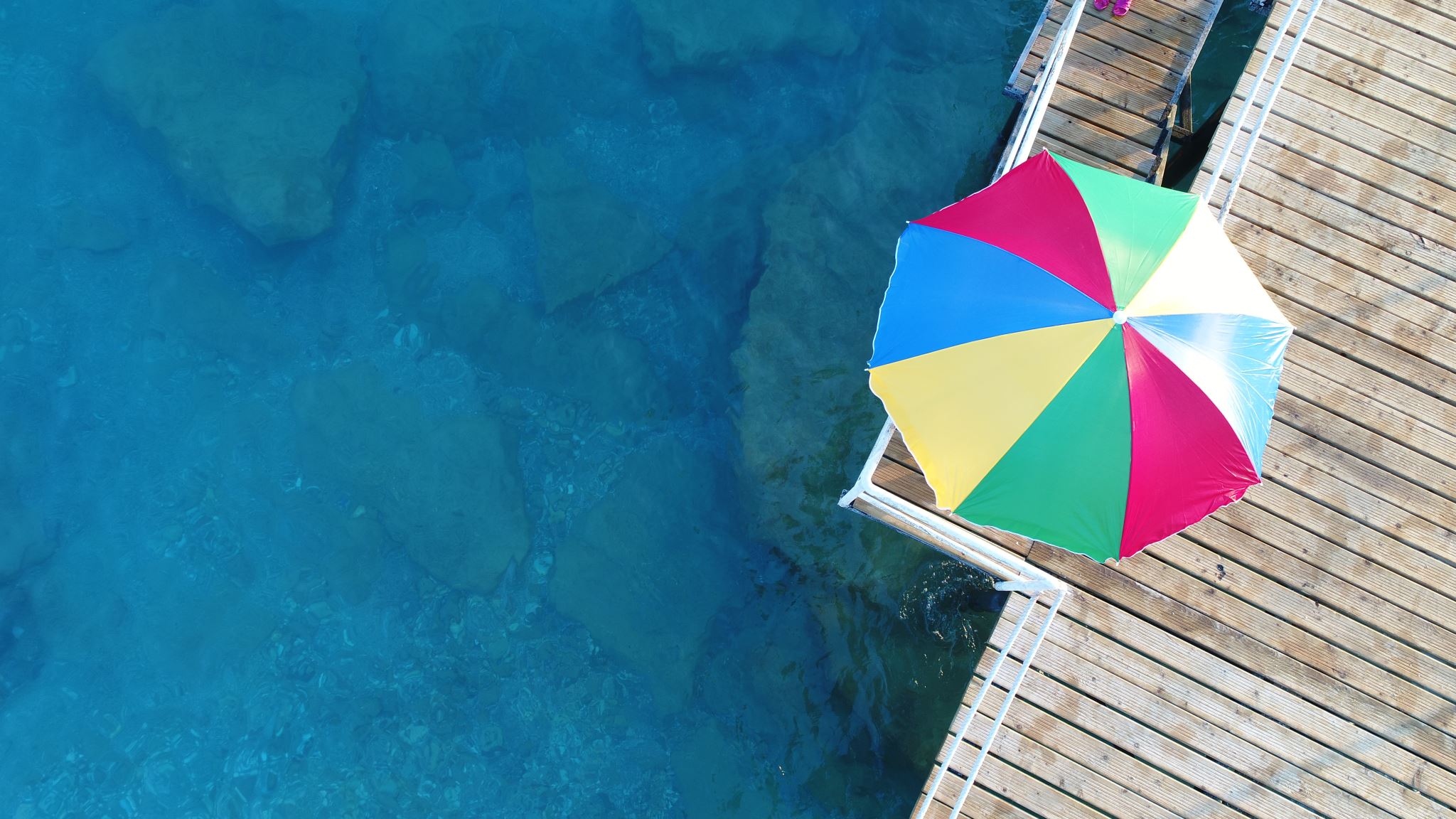 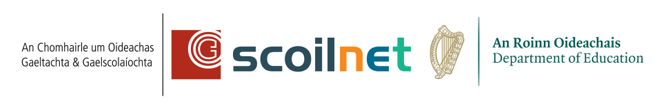 Mis vacaciones
¿Adónde fuiste?
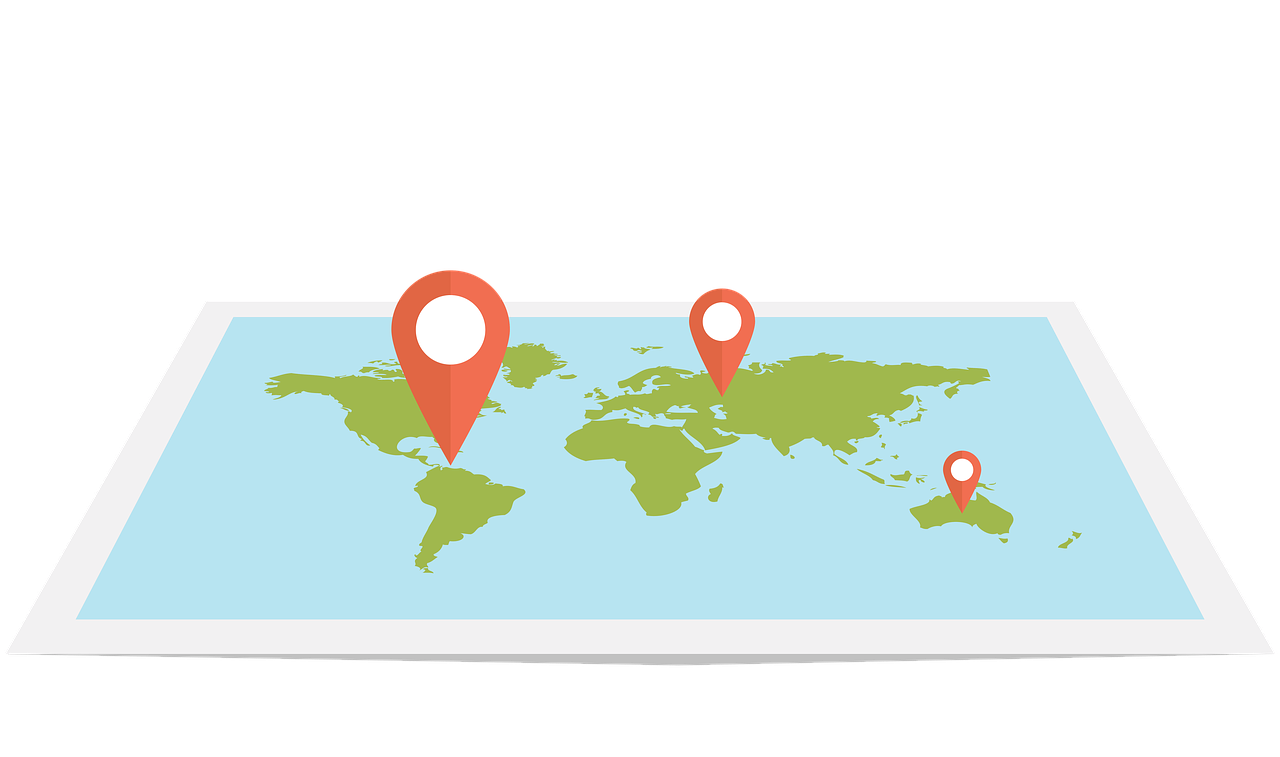 ¿Cómo viajaste?
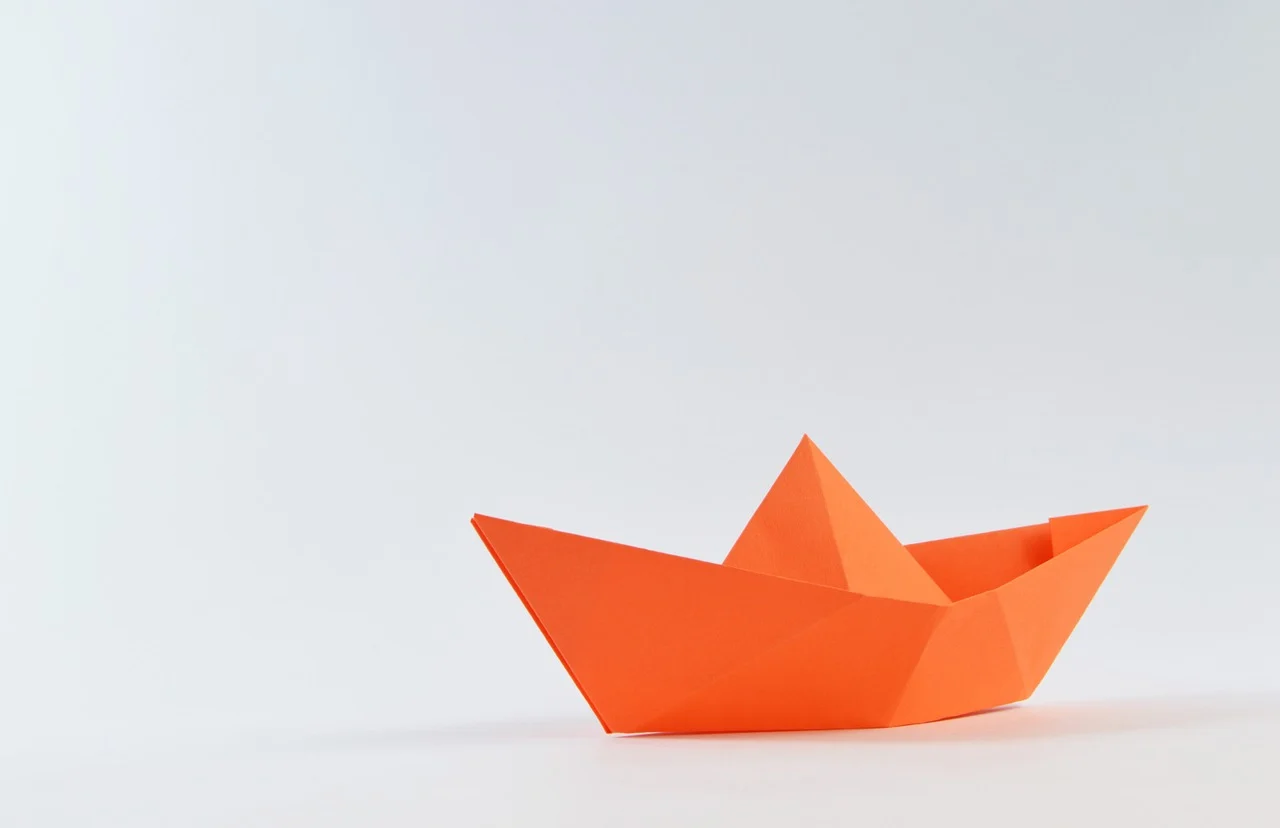 ¿Con quién fuiste?
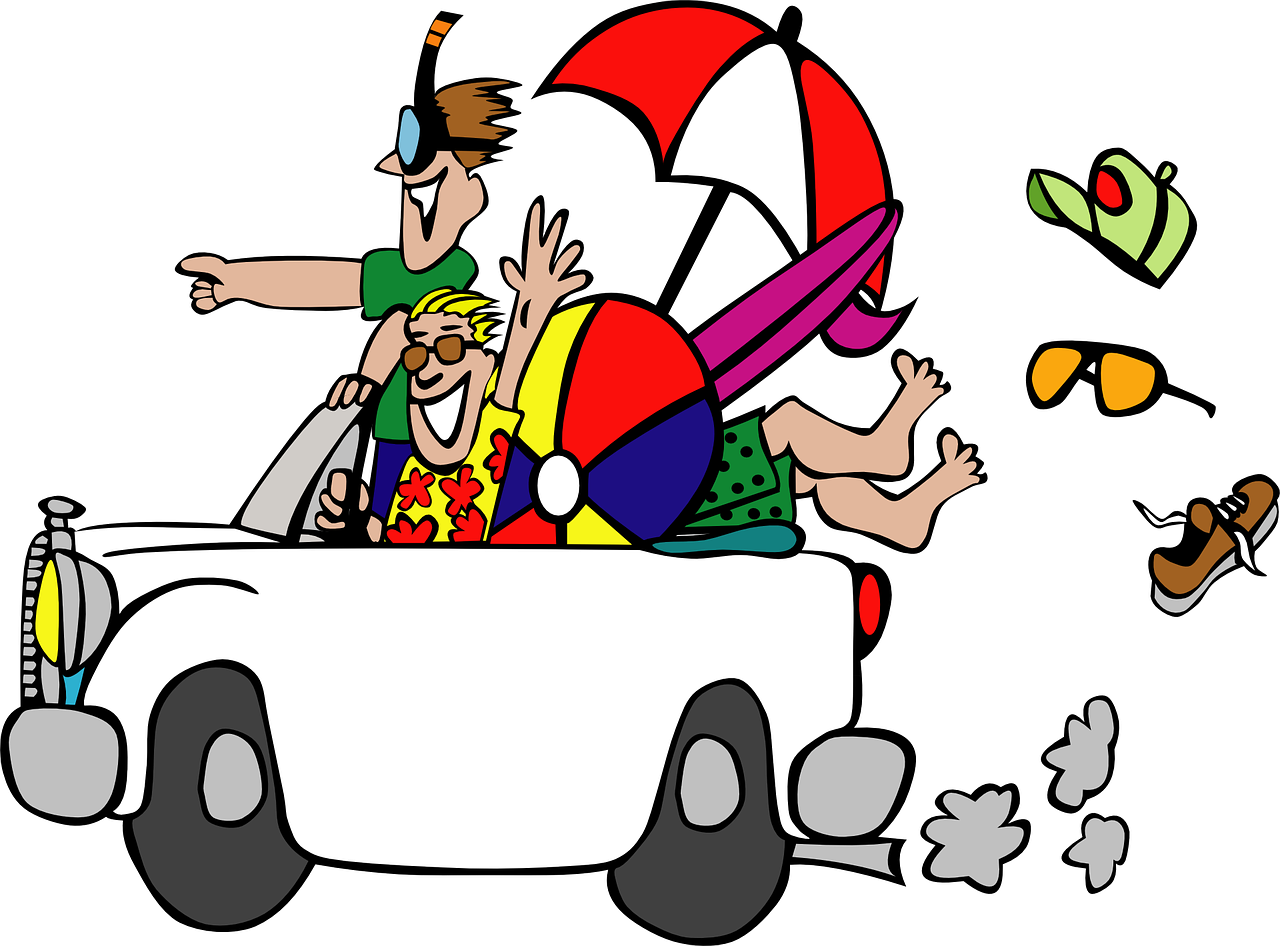 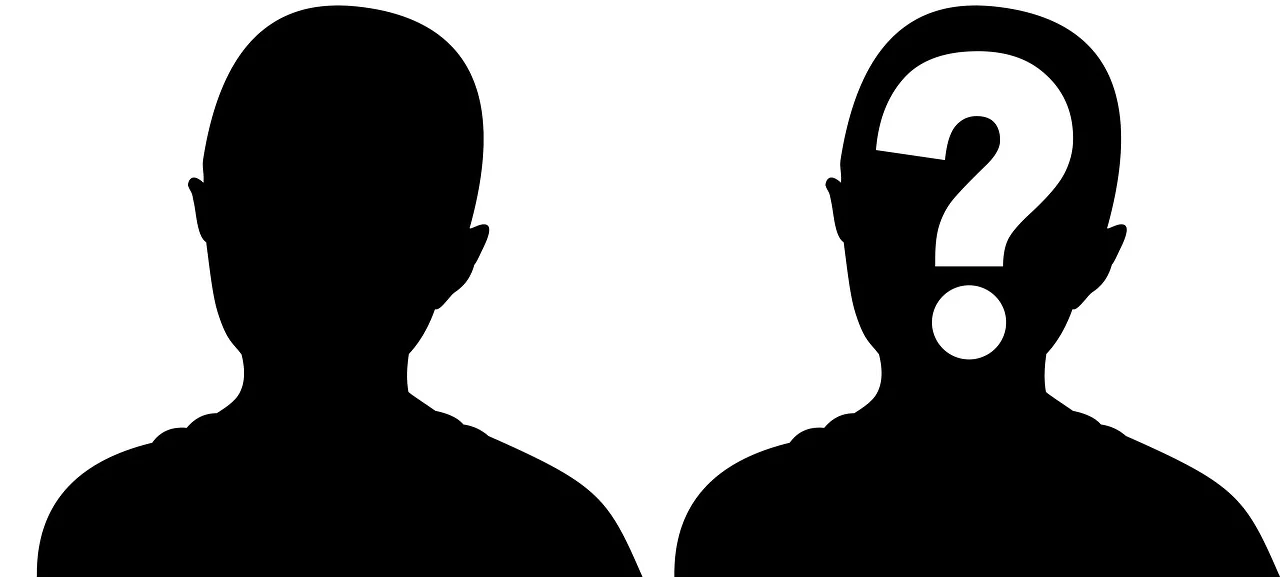 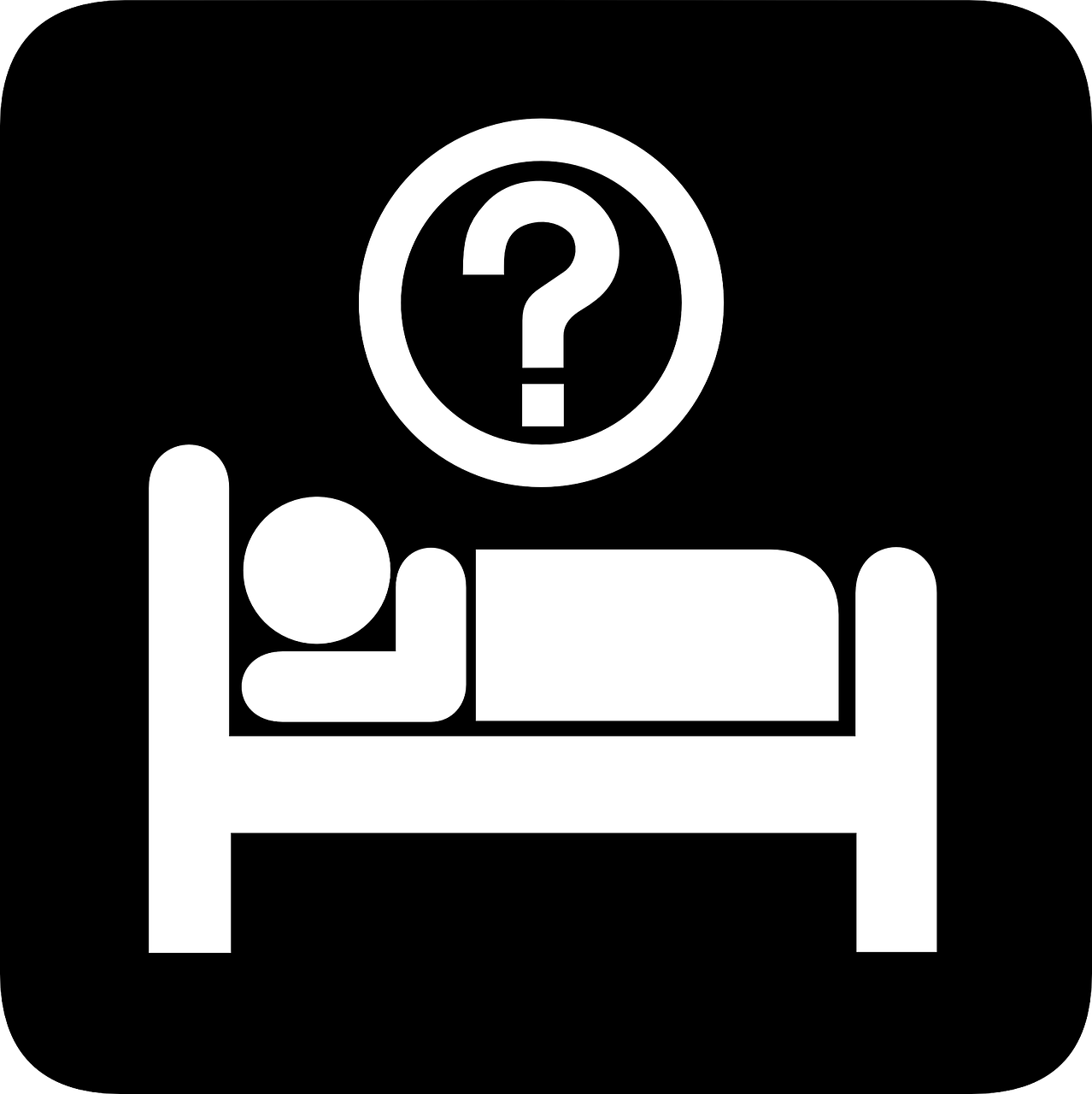 ¿Dónde te alojaste?
¿Qué visitaste?
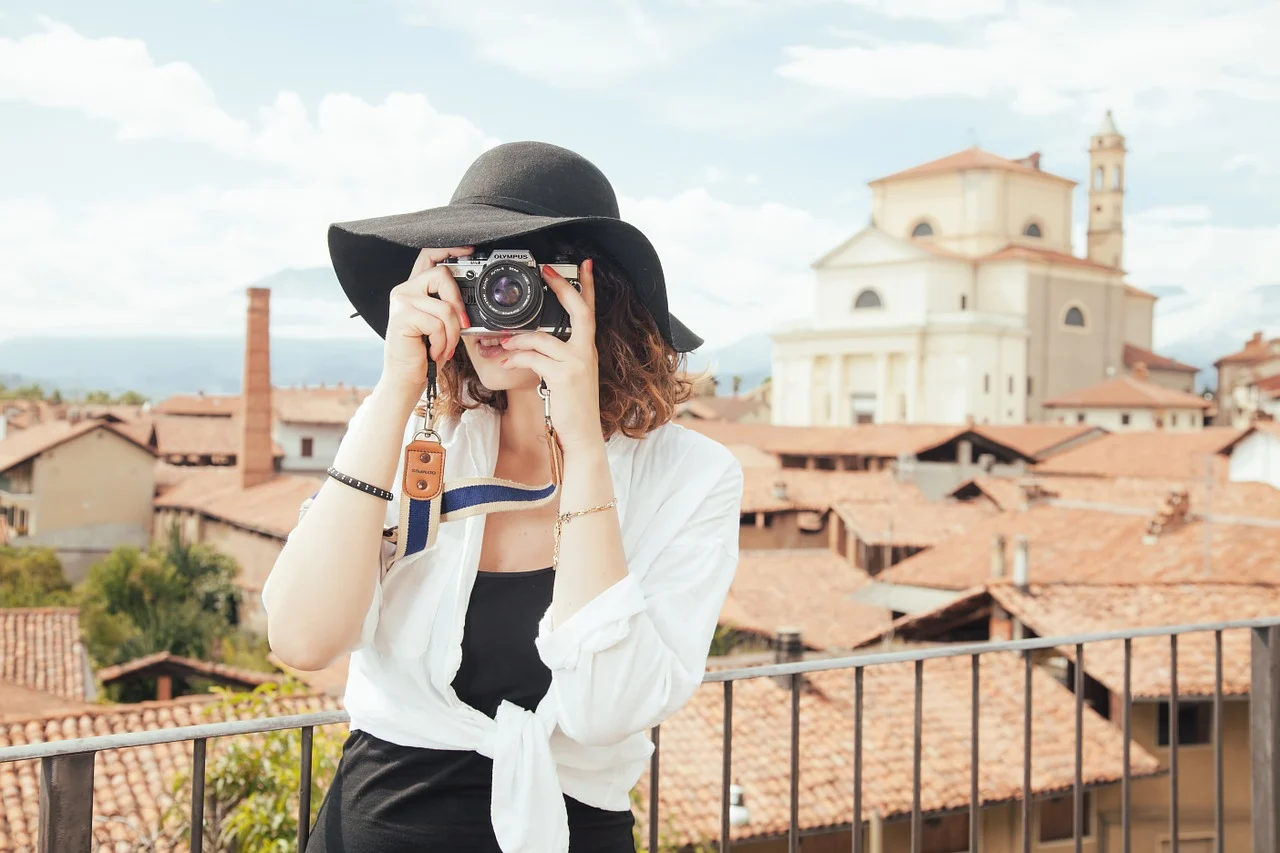 ¿Qué compraste?
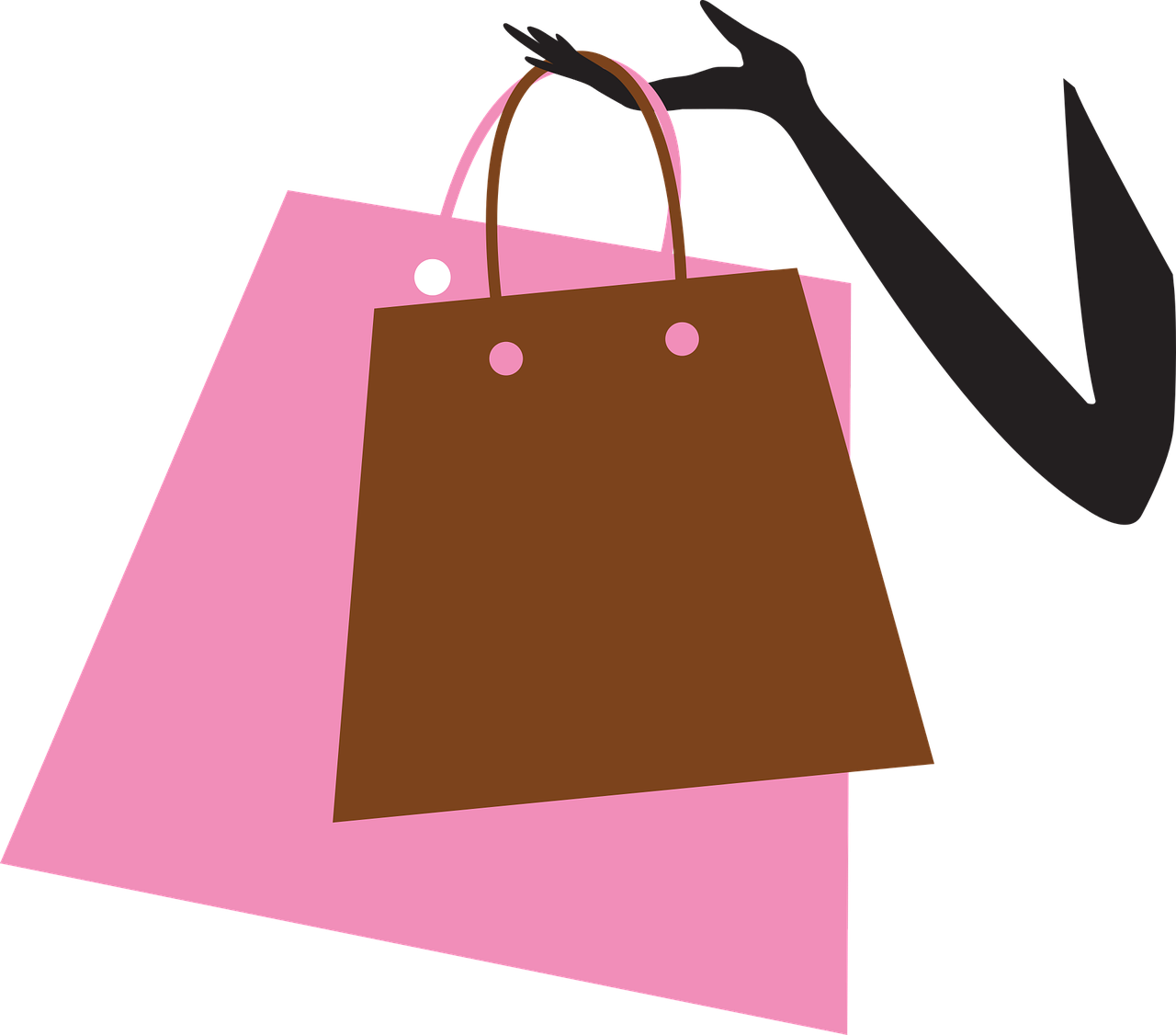 ¿Qué tiempo hacía?
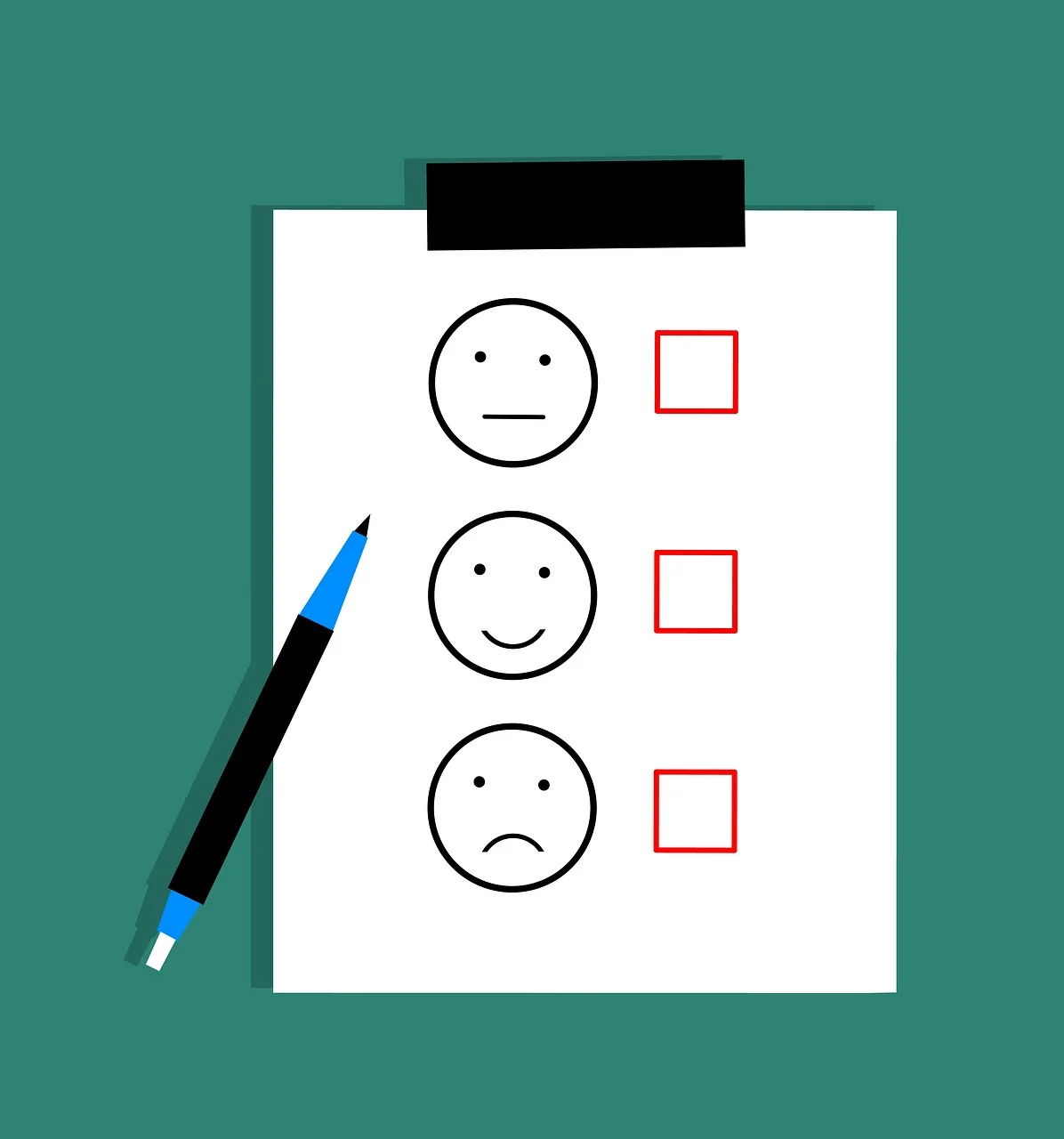 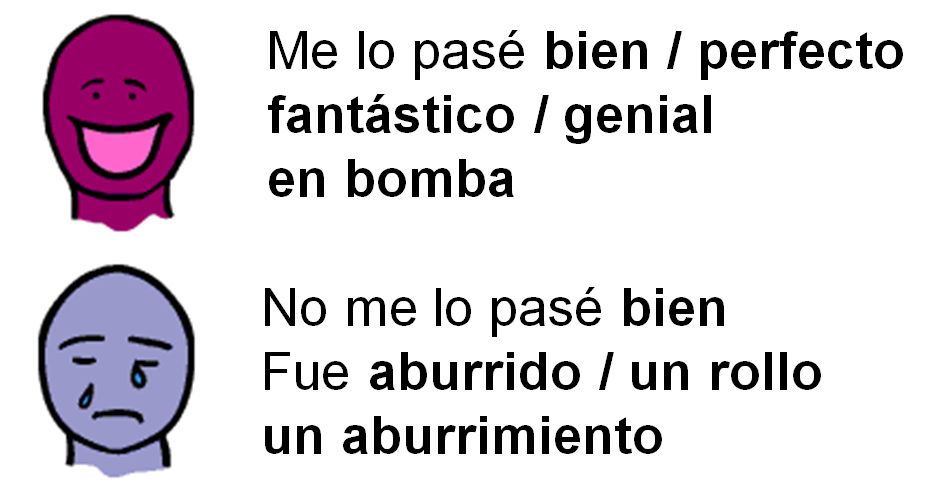 ¿Qué tal te lo pasaste?
¿Qué tal las vacaciones?
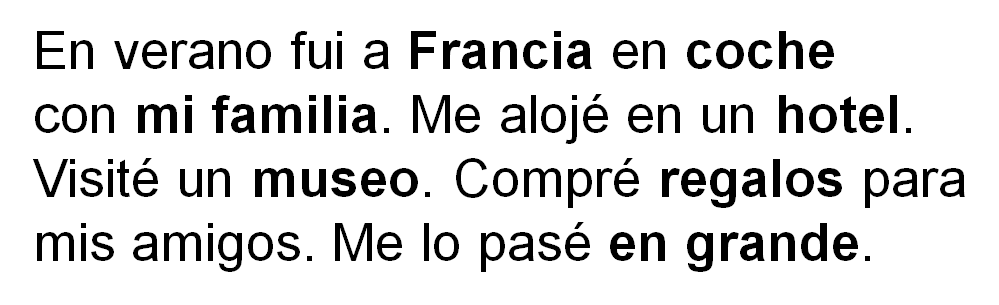